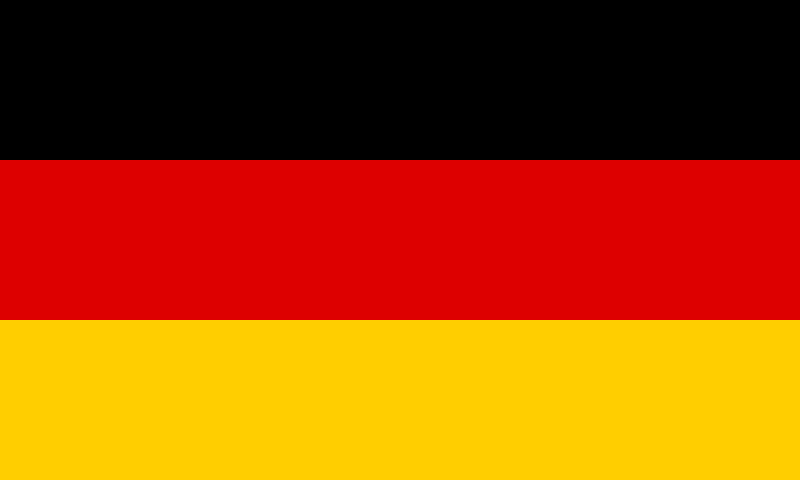 2nd grade German
Curriculum
Night
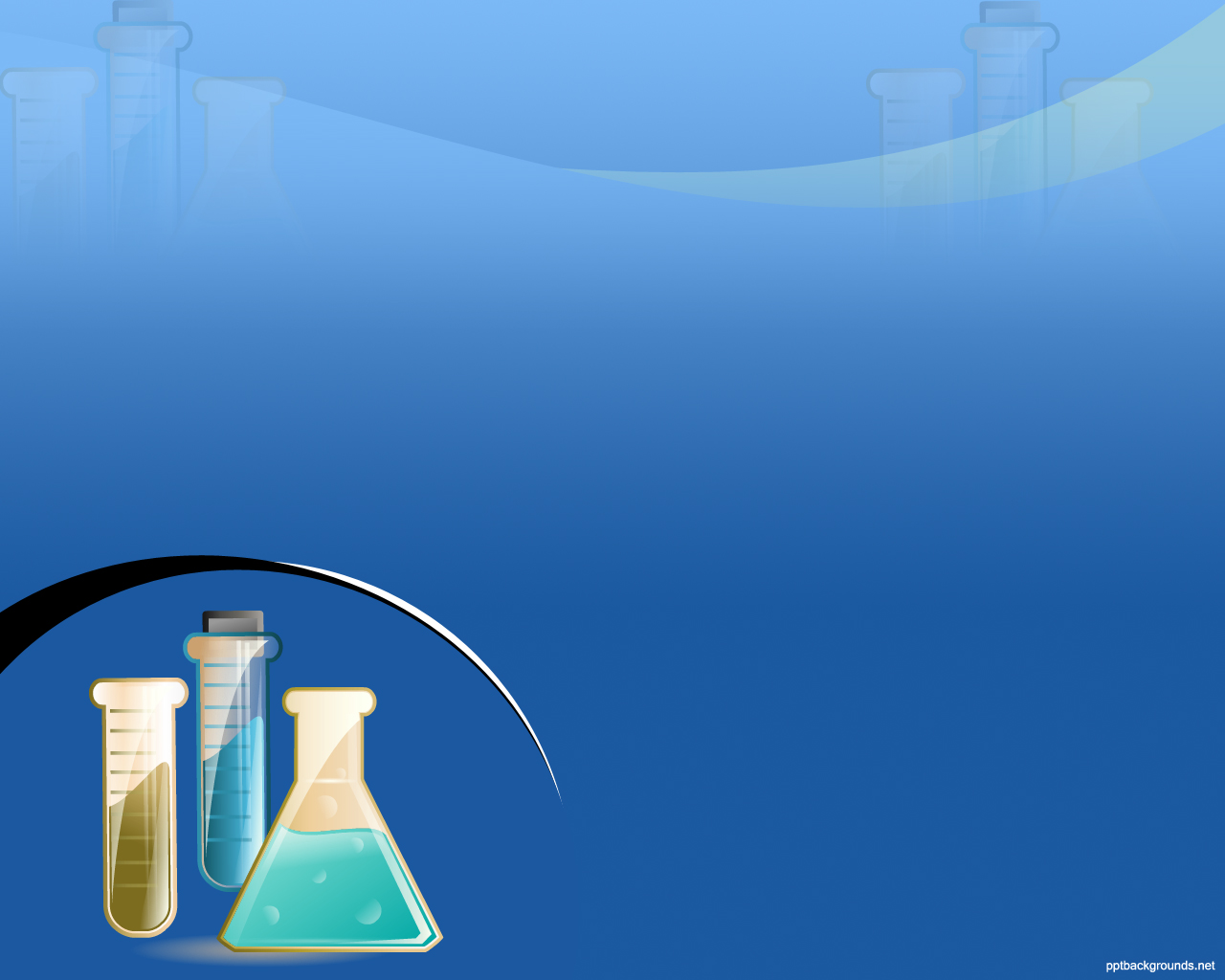 Science
2
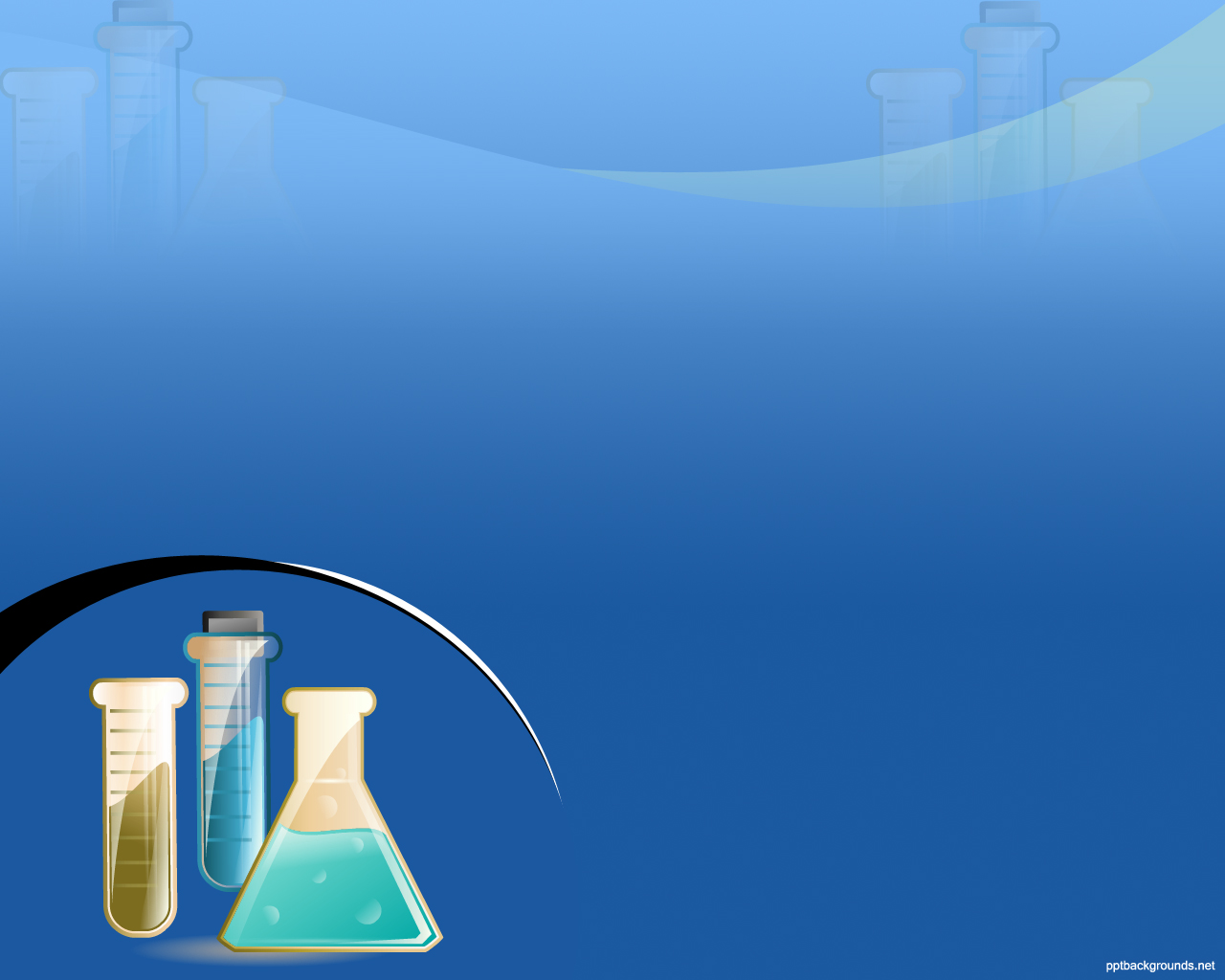 Quarter 1—Scientific Method
What is science?
What is a scientist?
What is an experiment?
Quarter 2—Matter 
- States of matter
- Changing matter
Mixing matter
Quarter 2—Weather 
-Water Cycle
-Weather measuring tools
-Clouds and Storms
3
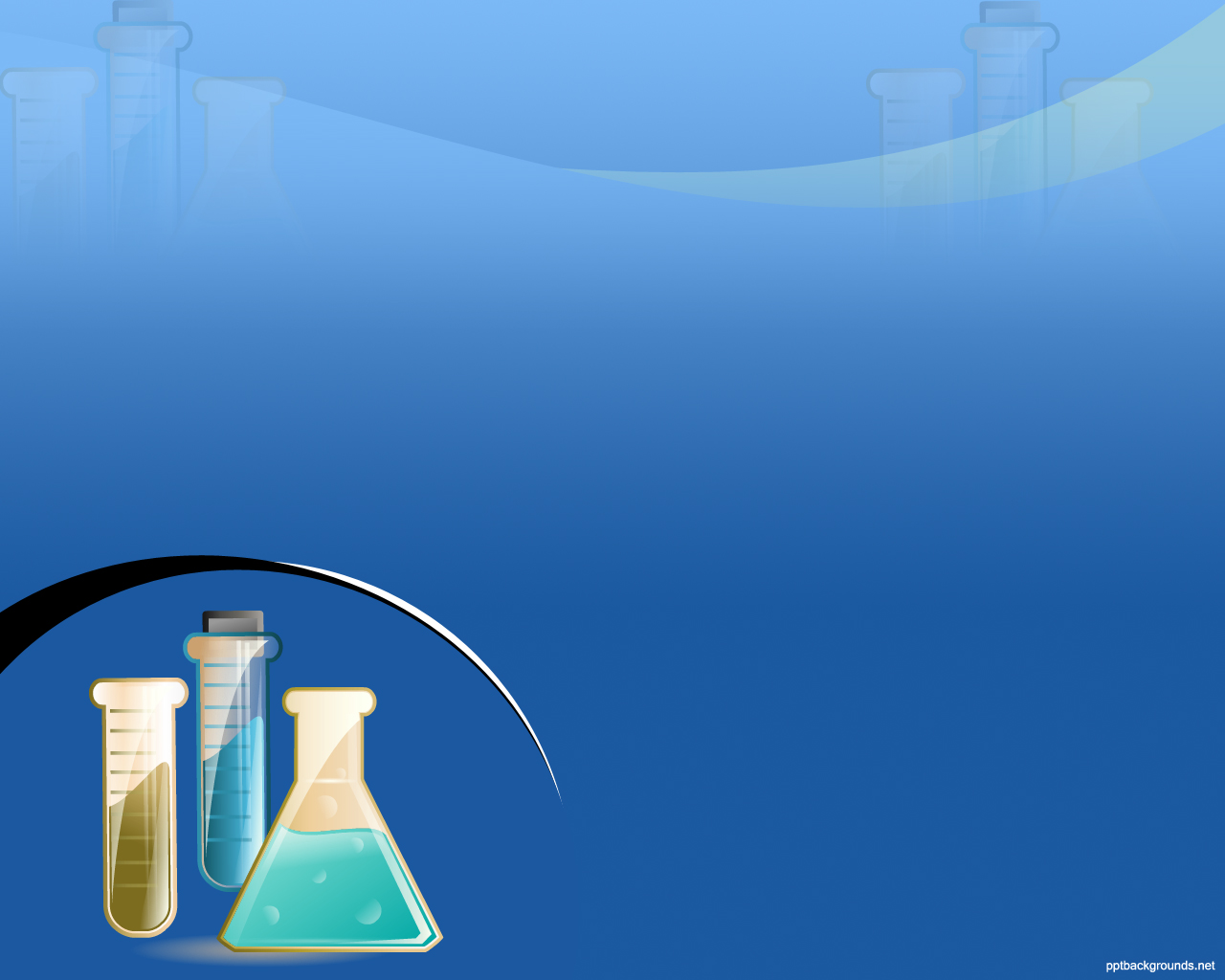 Quarter 3—Animal Lifecycles 
- Simple life cycle
- Complex life cycles‏
- Genetics
Quarter 4--Sound
How sound is made
Ear 
Student project: Make a Noise-Maker (Instrument)
4
Social Studies
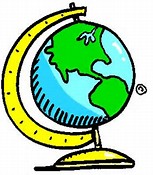 5
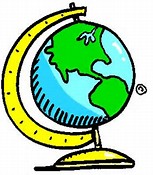 Quarter 1: 
-2.C&G.2 Understand the Roles and
Responsibilities of Citizens
-2.C&G.1 Understand the Purpose of
Governments

Quarter 2: 
-2.E.1 Understand Basic Economic Concepts
6
Social Studies
Quarter 3:
-2.C.1 Understand How Various Cultures Influence Communities

Quarter 4:
-2.G.1 Use Geographic Representations, Terms and Technology to Process Information from a Spatial Perspective
-2.G.2 Understand the Effects of Humans Interacting with Their
Environment
-2.H.1 Understand How Various Sources Provide 
Information about the Past
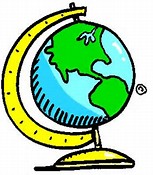 Math: EnVision
Topics by Quarters:
Topic 1: Fluently Add and Subtract Within 20 
Topic 2: Work with Equal Groups
Topic 3: Add Within 100 Using Strategies
 
Topic 4: Fluently Add Within 100
Topic 5: Subtract Within 100 Using Strategies
Topic 6: Fluently Add Within 100
Topic 7: More Solving Problems Involving Addition and Subtraction
Topics by Quarters cont. :
Topic 8: Work with Time and Money
Topic 9: Numbers to 1,000 
Topic 10: Add Within 1,000 Using Models and Strategies
Topic 11: Subtract Within 1,000 Using Models and Strategies

Topic 12: Measuring Length
Topic 13: More Addition, Subtraction, and Length
Topic 14: Graphs and Data
Topic 15: Shapes and Their Attributes

 MATH HOMEWORK IS OPTIONAL (If you want your child to have more math practice you can use the homework page from the book.)
MAP Activity
Formative, adaptive and computer-based activity
Students read questions themselves in English! Please do not help! Do not explain any difficult words/concepts.
Goal: results will help to group students by ability for individualized support 
K-2 (German and French) will only take the math MAP test
Our Test will be on Sep. 17th and 18th at 9AM. Please look on which day your child is testing.
German Literacy
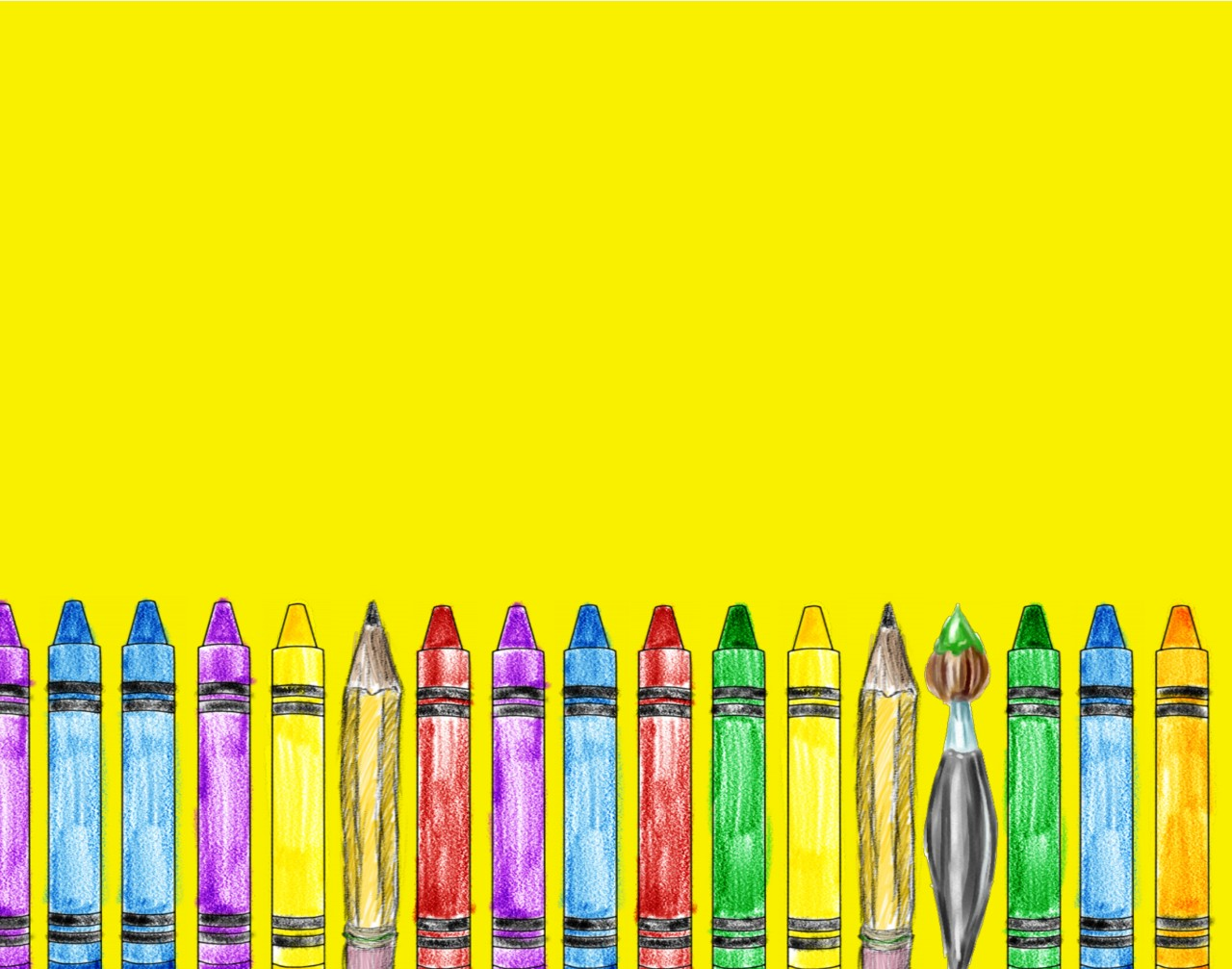 We expect students coming into Second Grade to be able to do the following:
 
-Recognize alphabet letters (names and sounds), “special” German characters (such as ß, Ä, ä, Ö, ö, Ü, ü)
-Write upper and lower case letters
-Read and write First Grade high-frequency words 
-Read a First Grade text fluently.
-Know HOW to write on a piece of paper or in a book (left to right, don’t skip pages, don’t write across 2 pages, write between the lines)
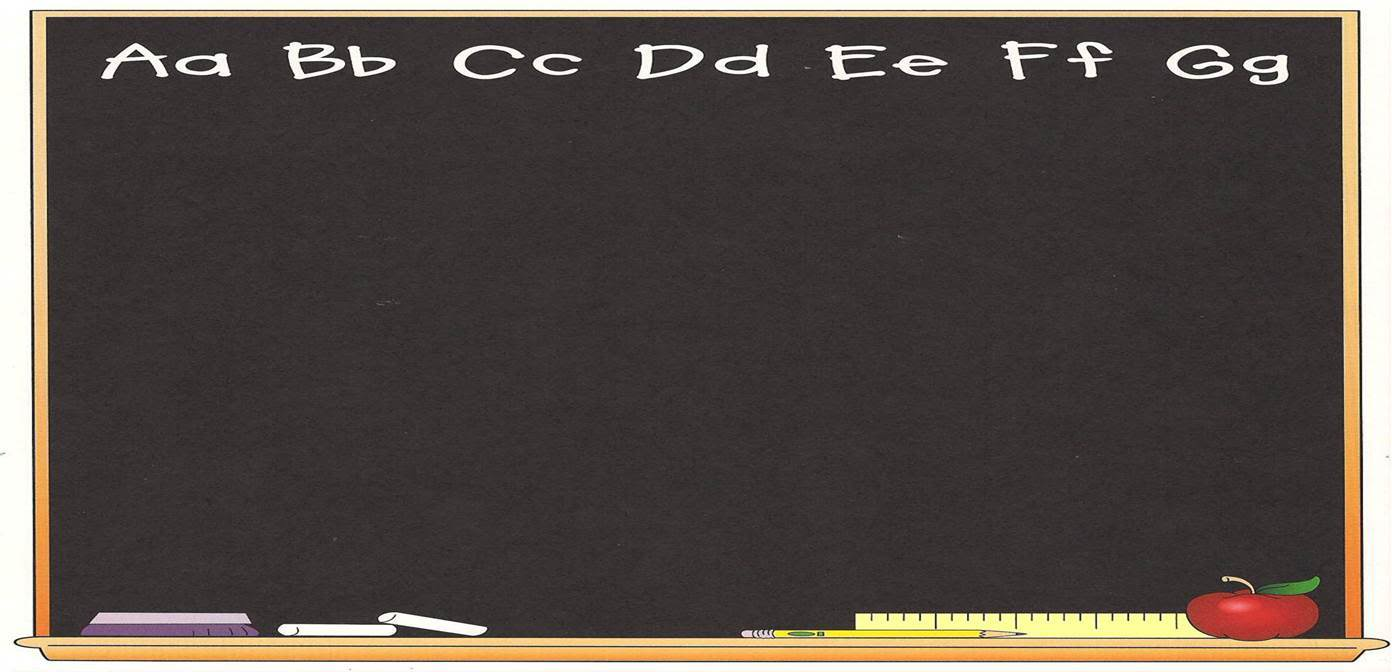 Class Readers
Quarter 1: Das Kleine Monster in der Schule und Spaβgeschichten
Quarter 2: Spur zum Kellerfenster
                          Various Fairy Tales (Haensel und Gretel, Princes and the Pea, etc.)
                          Weather non-fiction book for science topic
Quarter 3: Oh, wie schön ist Panama, Post für den Tiger
                         Wir gehen in den Zoo for science topic 
Quarter 4: Altägyptisches Souvenier
                         Unheimliches im Wald

Through the class readers, your child will learn:
Reading comprehension (W-questions)
Word work and Grammar 
Vocabulary work
Reading fluency
Character development and sequencing
Introduction to basic elements of a fictional text (Author, Title, Plot, Beginning, Middle, End)
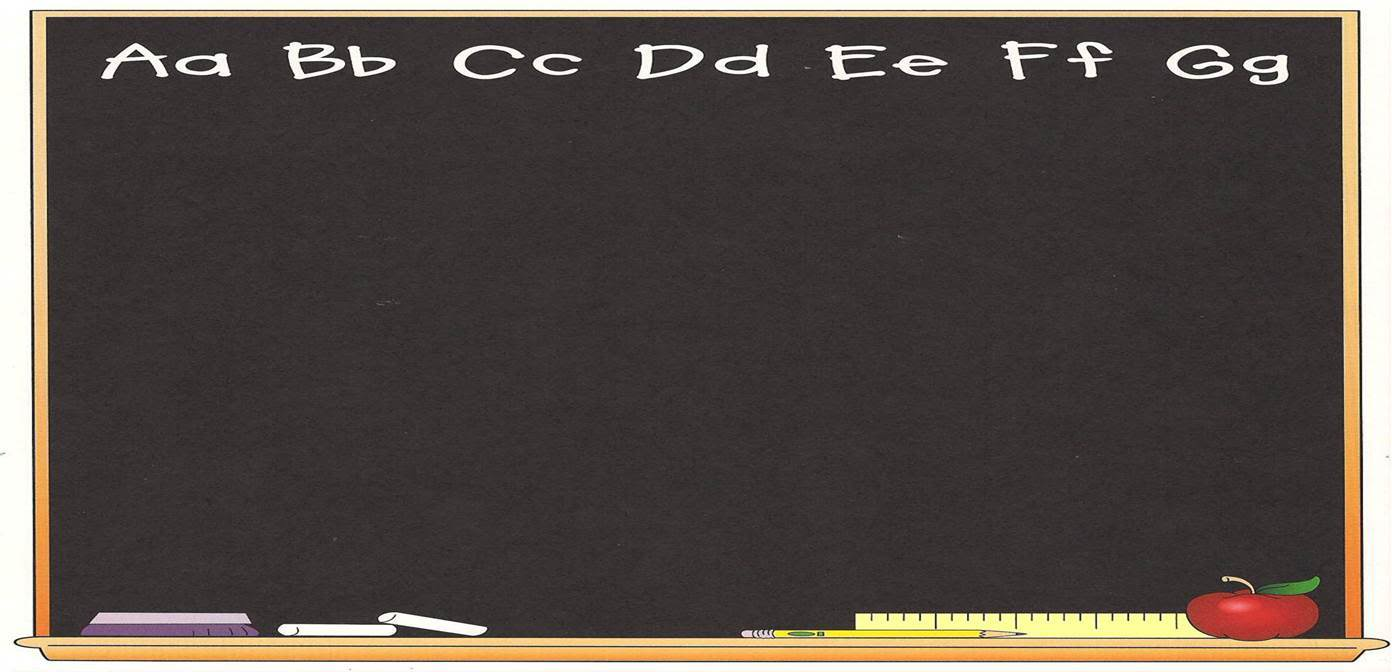 Small Group Instruction during Remote Learning
Your child is placed in a flexible group.
Students are informally and formally assessed throughout the year. These results and your child’s learning style will determine the groups. This also means that your child will change groups occasionally.
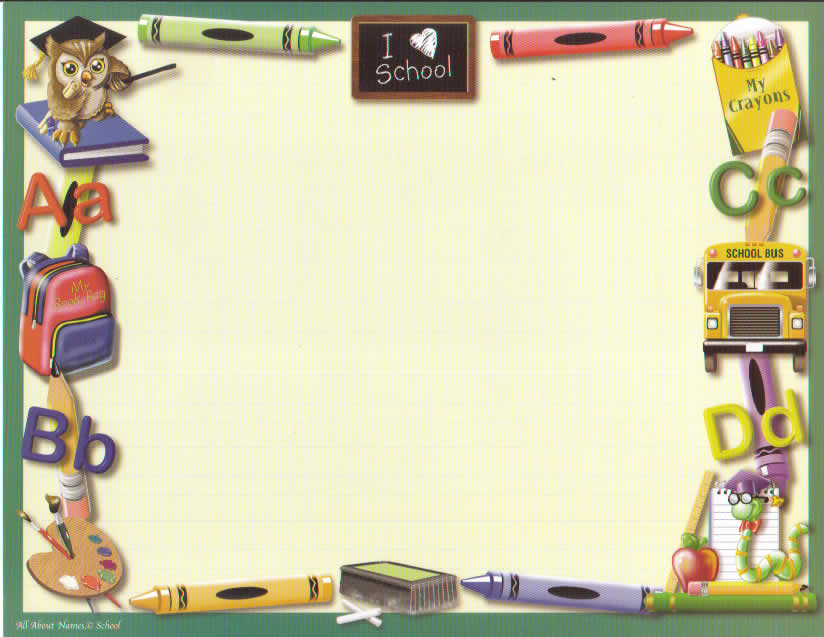 Language Acquisition
In addition to the class readers, we will use the following materials to support language acquisition:

“Conni Übungsheft  Lesen”
“Leseverständnis” Reading Practice, Decoding, Reading Comprehension
“Grammatikschule” Grammar workbook
“5-Minuten Diktate” Reading, Writing, Listening Practice
“Grundwortschatz” Vocabulary, Spelling, Reading
Audiobooks, read alouds, videos
REMOTE   LEARNING
CANVAS:

-Your child is expected to work  in CANVAS every day.
-Each subject has its own course.

-German: click on each day of the week and complete the assignments/quizzes
-Math: finish work in mathbook first and then work in the CANVAS course, you do not need to submit any pages, but do complete the quizzes
-Science: work on the assigned lesson for the day, if you don’t finish, you can catch up on Wednesdays
-Social Studies: work on the Canvas course on your own, no need to submit work

 Canvas Quizzes will be assigned for Science and Social Studies periodically
REMOTE   LEARNING
ZOOM:

-Be on time! (If you have technical difficulties, just let me know.)
-Your child should use the bathroom before each Zoom session.
-There should be no eating and drinking during Zoom. (Having a zip of water is of course ok.)
-The camera should be on. (If, for any reason, your child should have the camera off, please let me know.) 
-Your child should sit at a desk or other table. (Not bed or floor.)
-Try to keep background noise to a minimum. Even with headphones, the mic picks up sound from the room. (Use the mute button as much as possible.)
-No other backgrounds should be used. 
-Have all materials ready! (That includes workbooks, journals, and sharpened pencils.)
REMOTE   LEARNING
SAVVAS/ENVISION ( for Math)

-topic assessments
-occasional quick checks

-Email me if you can still not access this! I will set up a Zoom and try to guide you though it.
General Questions?
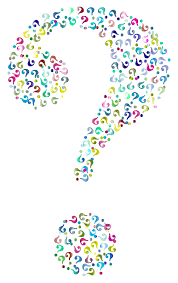 If you have specific questions concerning 
your child, please email.
Thank you for Zooming with me! 
Auf Wiedersehen!!!!!